COFFEE & WALNUT BLISS BALLS
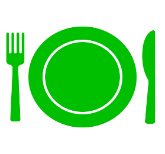 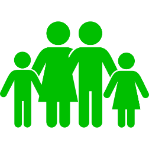 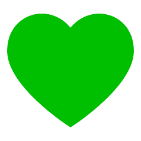 HEALTHY
QUICK
MEALS
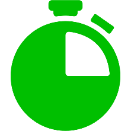 FAMILY
These are a healthier alternative to sweets or chocolate when you want something sweet. They are still  high in fat and natural sugars so enjoy them in moderation.
Walnuts are a rich source of Manganese which is  necessary for bone metabolism and optimal bone health
Less than 15 mins
Makes 30 small balls
METHOD      
Dry fry the walnuts whilst you prep everything else – keep an eye on them so they don’t burn
Remove the pips from the dates
Put the oats and salt into a food processor
Add the walnuts which should be nicely toasted now…. and blitz till the texture is halfway between breadcrumbs and flour (approx. 30 secs)
Add the dates and coffee - blitz until like a sticky paste
Roll into smallish balls. I make 30
Roll the balls in the cocoa  
Store them in the freezer till needed – then leave for 10 mins to defrost and enjoy.
INGREDIENTS      
180g walnuts
180g medjool dates:
125g oats
4 tsp ground coffee dissolved 
     in 4 tsp boiling water
¼ - ½ tsp salt
1 tbs flaxseeds
40g cocoa
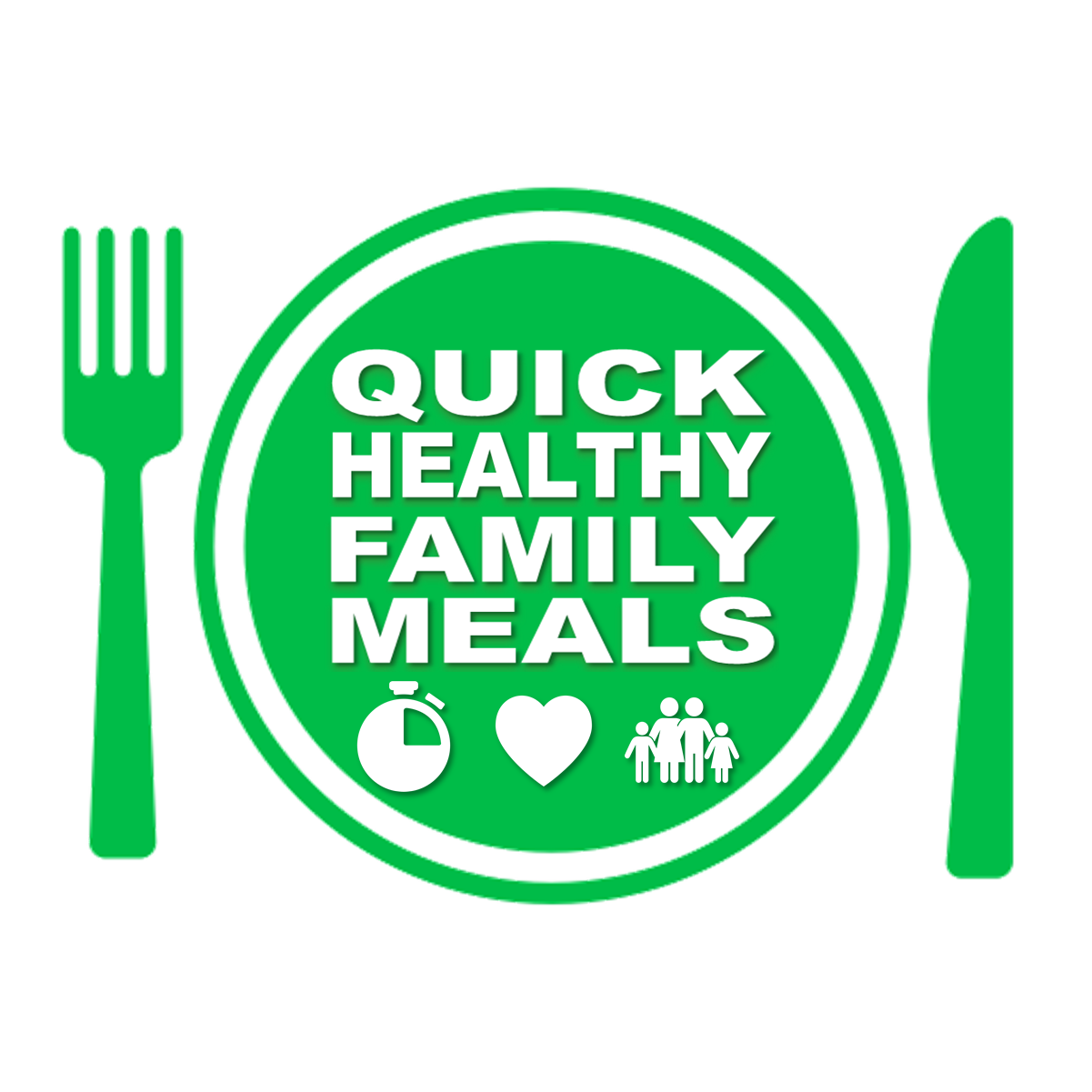 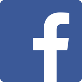 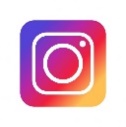 To watch a video showing how this is made or to explore more 
Quick Healthy Family Meal ideas go to www.quickhealthyfamilymeals.com
@quickhealthyfamilymeals